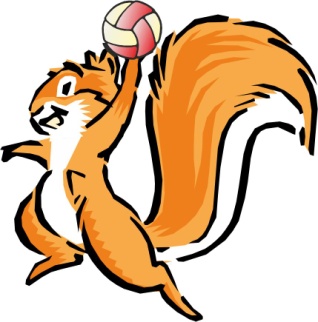 Pozvánka
Pozývame všetky hráčky, ich rodičov a členov klubu na koncoročné stretnutie, ktoré sa uskutoční dňa 
      19.6.2015 o 15.00 v športovej hale v Predmieri 	
	
Tešíme sa na stretnutie a spoločne strávený čas.

	Výbor MHK Bytča
	
	V prípade účasti, túto prosím potvrďte podpisom a doručte vedúcemu družstva.
---------------------------------------
   Podpis potvrdzujúci účasť + počet osôb
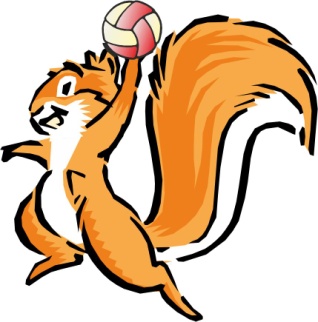